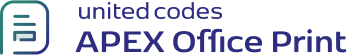 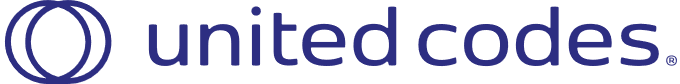 Dear {cust_first_name} {cust_last_name},
{#2|loop}
Thank you for your recent purchase. We hope you're enjoying your new product, this should come two times.
{/2|loop}
 
If you have any questions, please don't hesitate to contact us.
 
Best regards,AOP Team